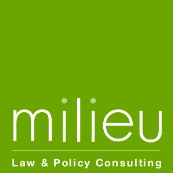 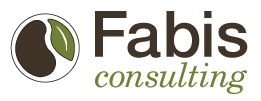 Methodological choices linked to the 2nd consultation on the EU reference document on natural capital accounting

Expert workshop on Natural Capital Accounting
Conclusions from group 2

(17/9/2014, Brussels)
Discussion questions
Discuss EU reference document on NCA

Added value and target group?
Terminology to use?
Conclusions and next steps
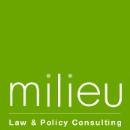 Q1: Added value & Target group
Key points:
a guidance for policy makers and decision makers : an help to plan investment in the next coming years: one of the key message it is a challenge, it is going to take time and money but already potential.

2) Fostering further experimental/practical exercises

3) Natural capital accountings complements other environmental information systems
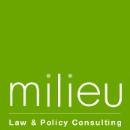 [Speaker Notes: it helps how to understand a concepts
we need to investing explian cleraly the different approach linked back to the purpose people would understand the diversity, there is no one solution for accounting for different context
people can connect to it 
how to mobilizepublic funds?
1) how do you set it up? the message is one of the message that comes out is we should need some time: ressources policy support, don’t think too small, -> so it is helpful to plan policy agenda….at the national level
how much do we have to invest? what kind of data?

where the general inputs:2) encouraging exercise, not only financial added value, but foster experimental system implement practical exercises, help to think about what is the better tools? natural accounting ? assessment and valuation

MAES meeting don’t expect to much of it but good experience, and great potential,
3) nicely complement other system!!]
Q2: Terminology
agreement with the MAES definition 
it is a convention (it does not exclude to re-discuss about the convention later)
preferences for natural vs environmental (difference between what deals with nature & what deals with human impacts on nature)
a suggestion to add « generates» : generates services flows  
consistency with the SEEA
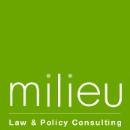 [Speaker Notes: flexibility in common unders
we should stick to something understanable
flexible is a way that evrybody can appropriate the meaning
 and it is important to be consistent /coherent with the rest of conceptual framework

 common understanding for policy maker, one of the bit definition…
 iteration process to define natural capital
one thing about the document: why they doing this? c’est la limit of the other documents, 

concerning the general issue: still wondering where we want to psuh this guidelines – and
where do we need additional guidances now??? it is more an experimental system we are doing et le lien avec MAES

Reponse Jan Erik

envionmental capital instead of natural capital
are we in line with the SEEA volume: it focuses it doesn’t take into account fossil fuels
this is okay]
Q3: Conclusions and next steps
General agreement with the points of the final chapter

But more discussion on the executive summary: 
What is the message we want to deliver?
Phrase it positively : we need better information for a good management of natural capital therefore we need natural capital accounting
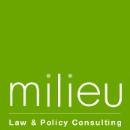 [Speaker Notes: Nicolas Bertrand 1)much longer this part link between natural capital accounting and ecosystem services assessment, 2)  ; fourth paragraph clarify who is going to implement the next steps…”we” 

GDP and the first paragraph: I don’t like that nothing to do with the GDP
“Natural capital is very important but the Bible ignores it!!”

the real message: new area of management it is a new information

importance of land to add, in doing location is a key role and land needs investment

UK definitions… 

how would like to frame the valuation dimension?
we need to get a biophysical account first, and then economic valuation….

climate policies seems to be the more important, relevant policies


Lucas is financing by…arcadis, climat, etc….]